CROI 2024TRATAMIENTO ANTIRRETROVIRAL (II): FARMACOS EN DESARROLLO
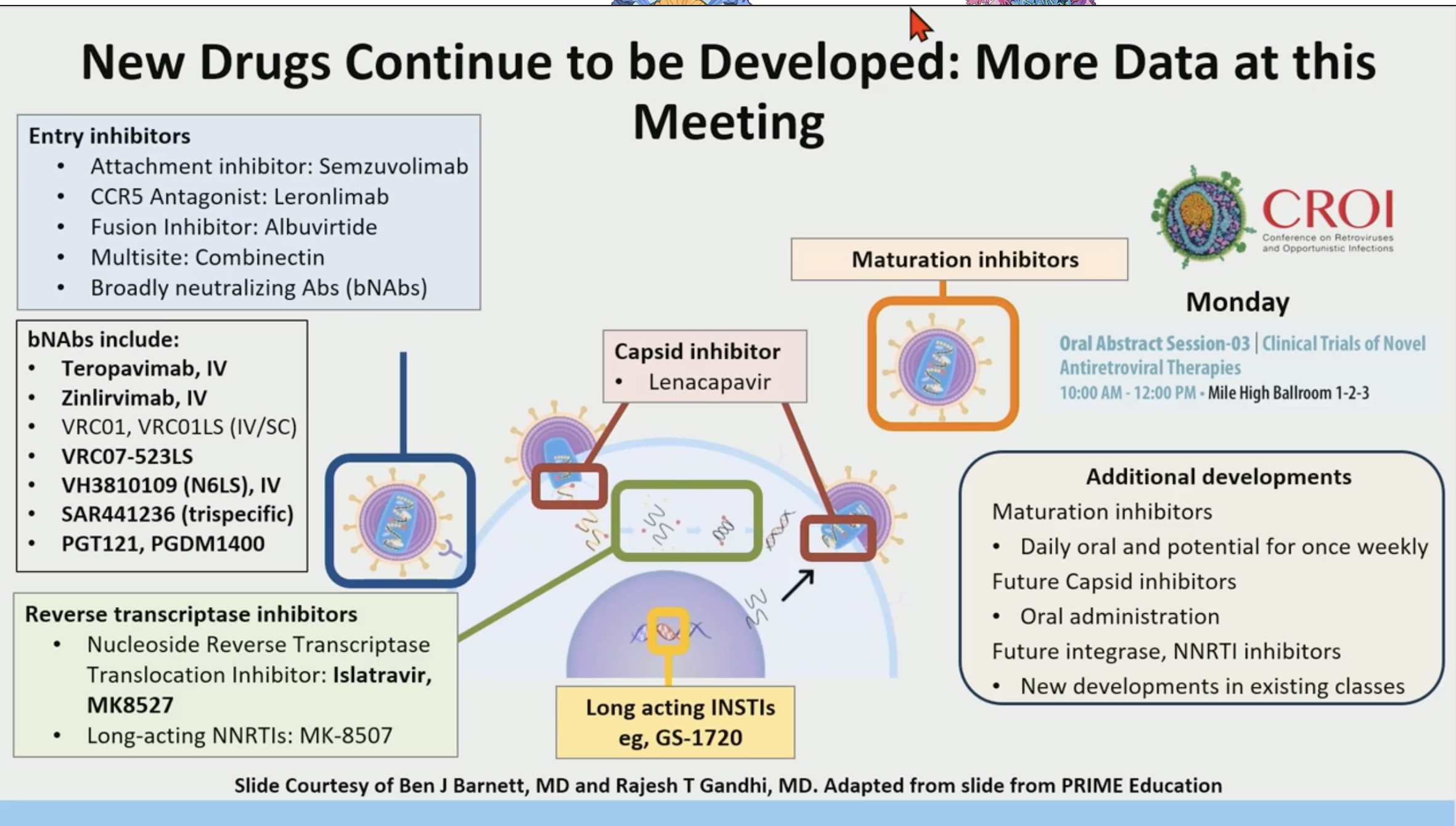 VH3810109 (N6LS) en adultos con VIH-1 sin tratamiento antirretroviral: Datos de eficacia de la fase IIa BANNER
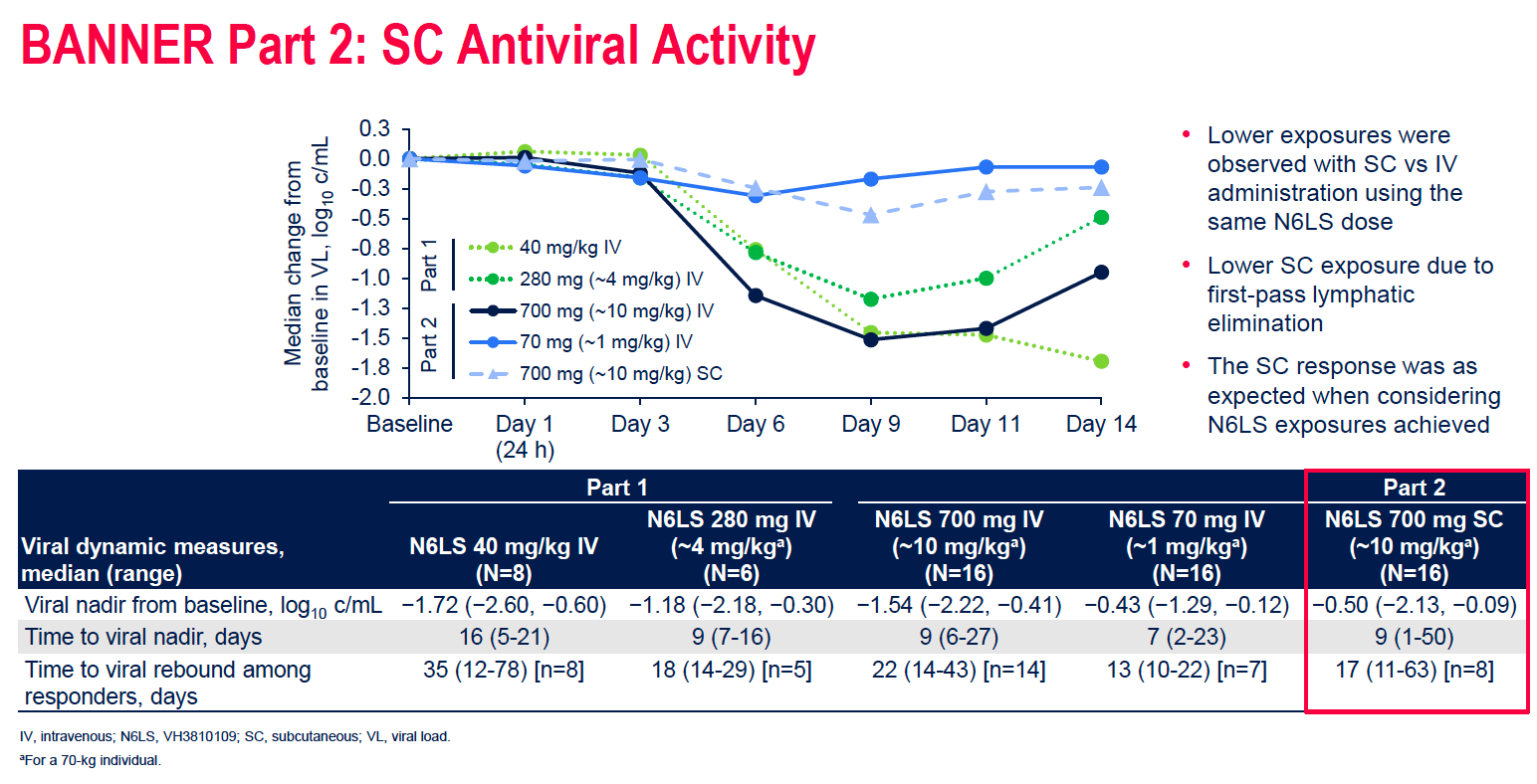 15% resistentes
Leone P et al.  CROI 2024; March 3-6, 2024. Abst. 117
Primer estudio en humanos del anticuerpo triespecífico ampliamente neutralizante del VIH-1 SAR441236.
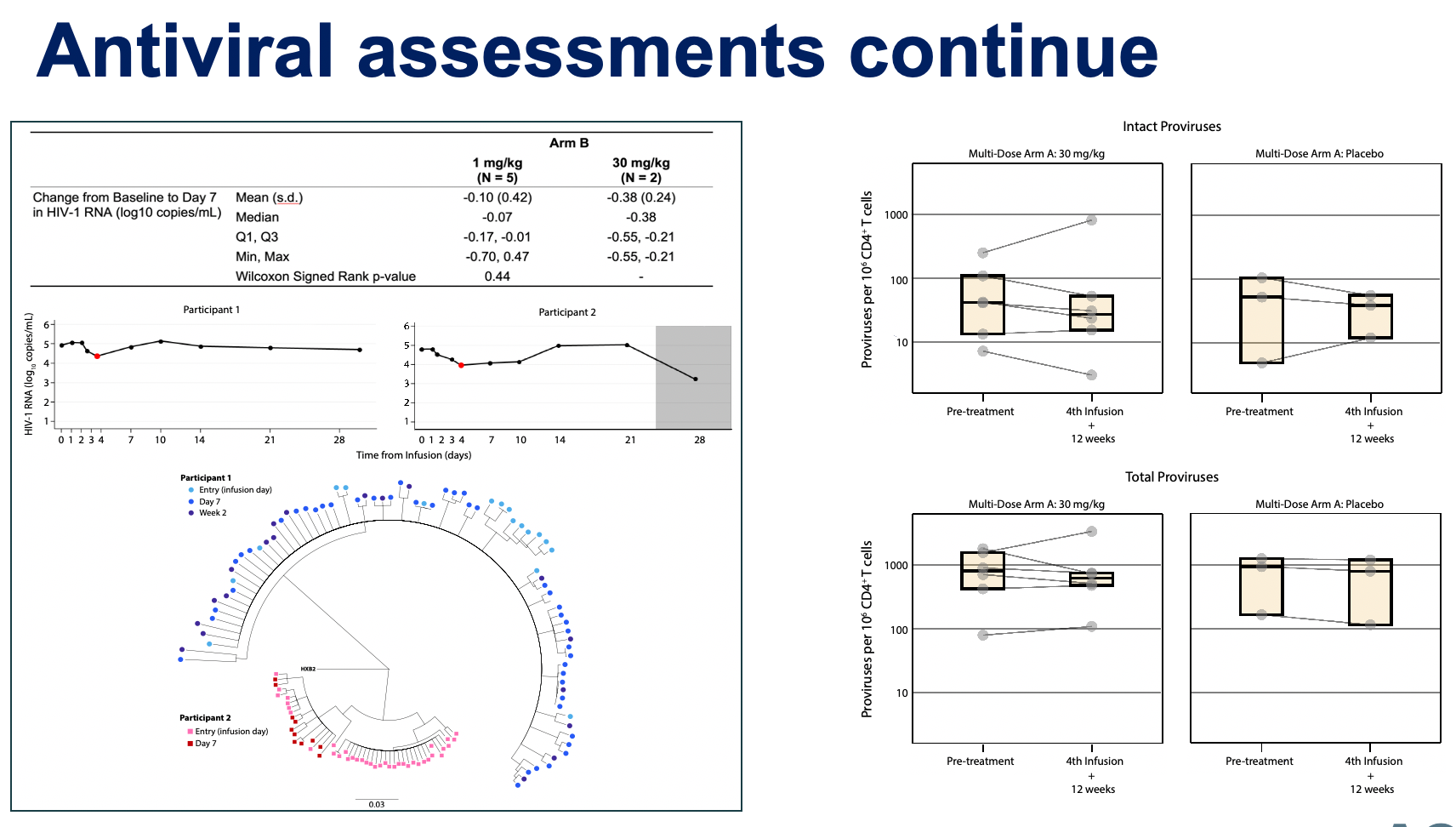 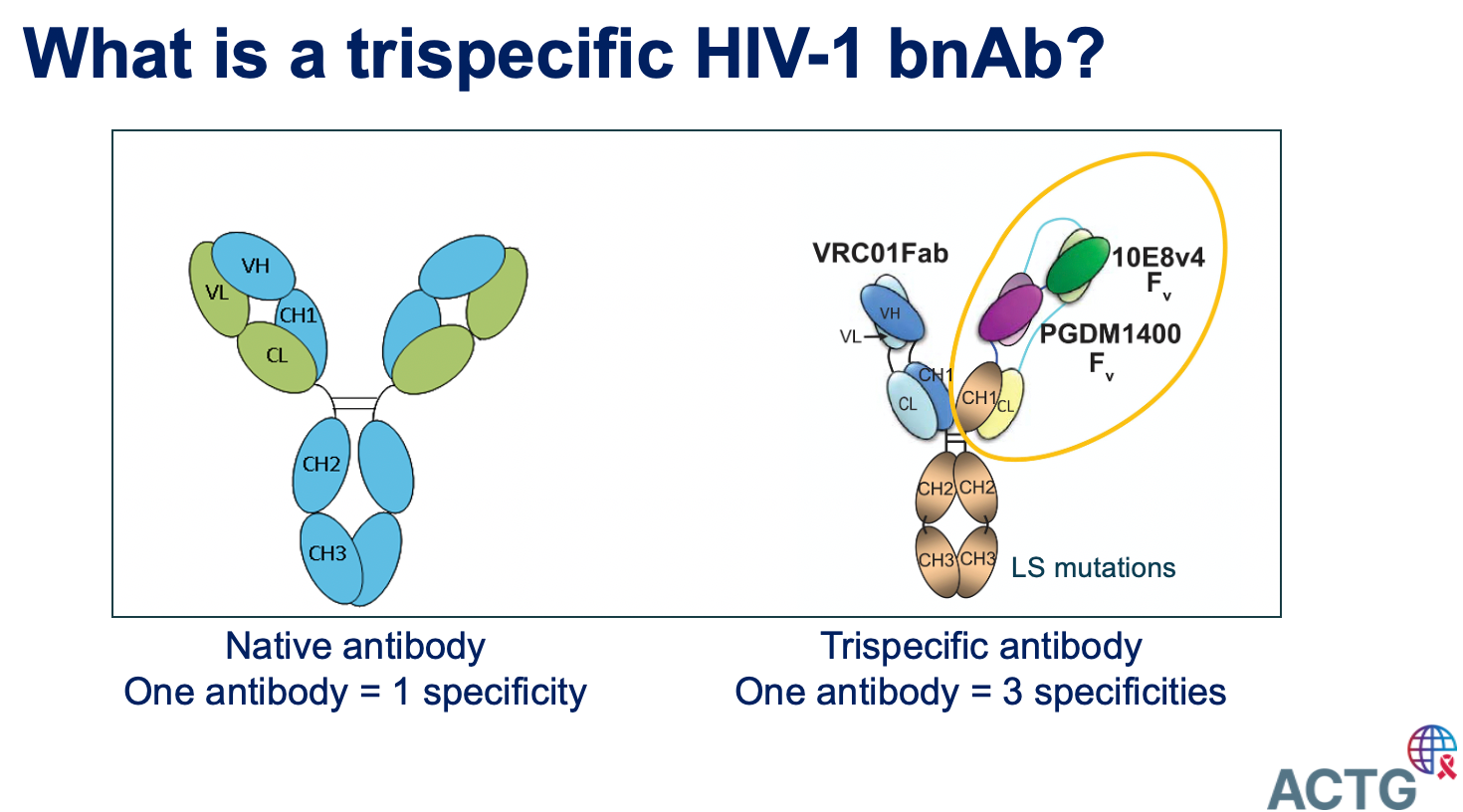 Tsibris A et al.  CROI 2024; March 3-6, 2024. Abst. 118
Eficacia terapéutica de una triple combinación de anticuerpos ampliamente neutralizantes del VIH-1
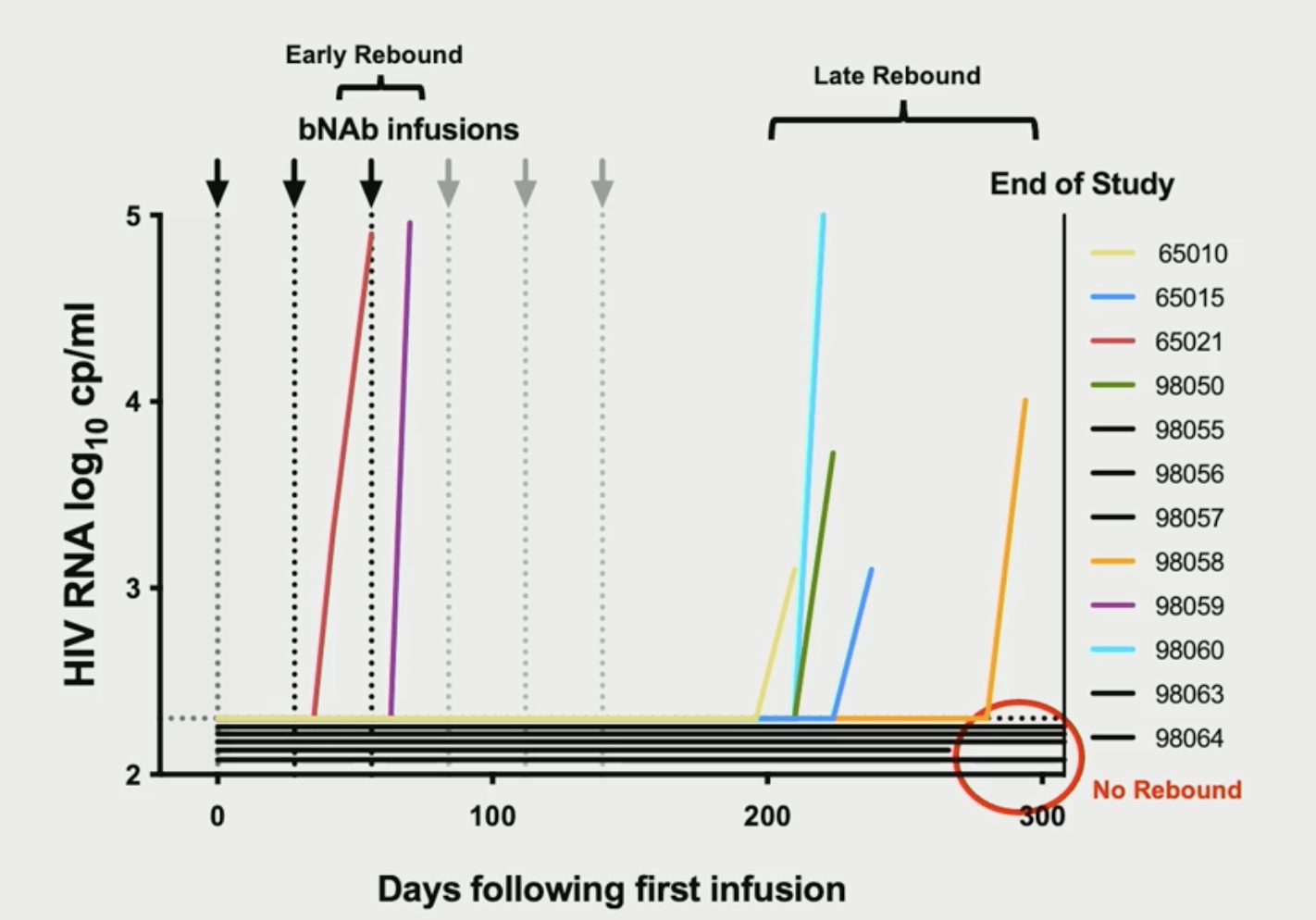 2/12 resistentes
D. Juelg B et al.  CROI 2024; March 3-6, 2024. Abst. 121
Seguridad y eficacia de VRC07-523LS más cabotegravir de acción prolongada. ACTG A5357Diseño
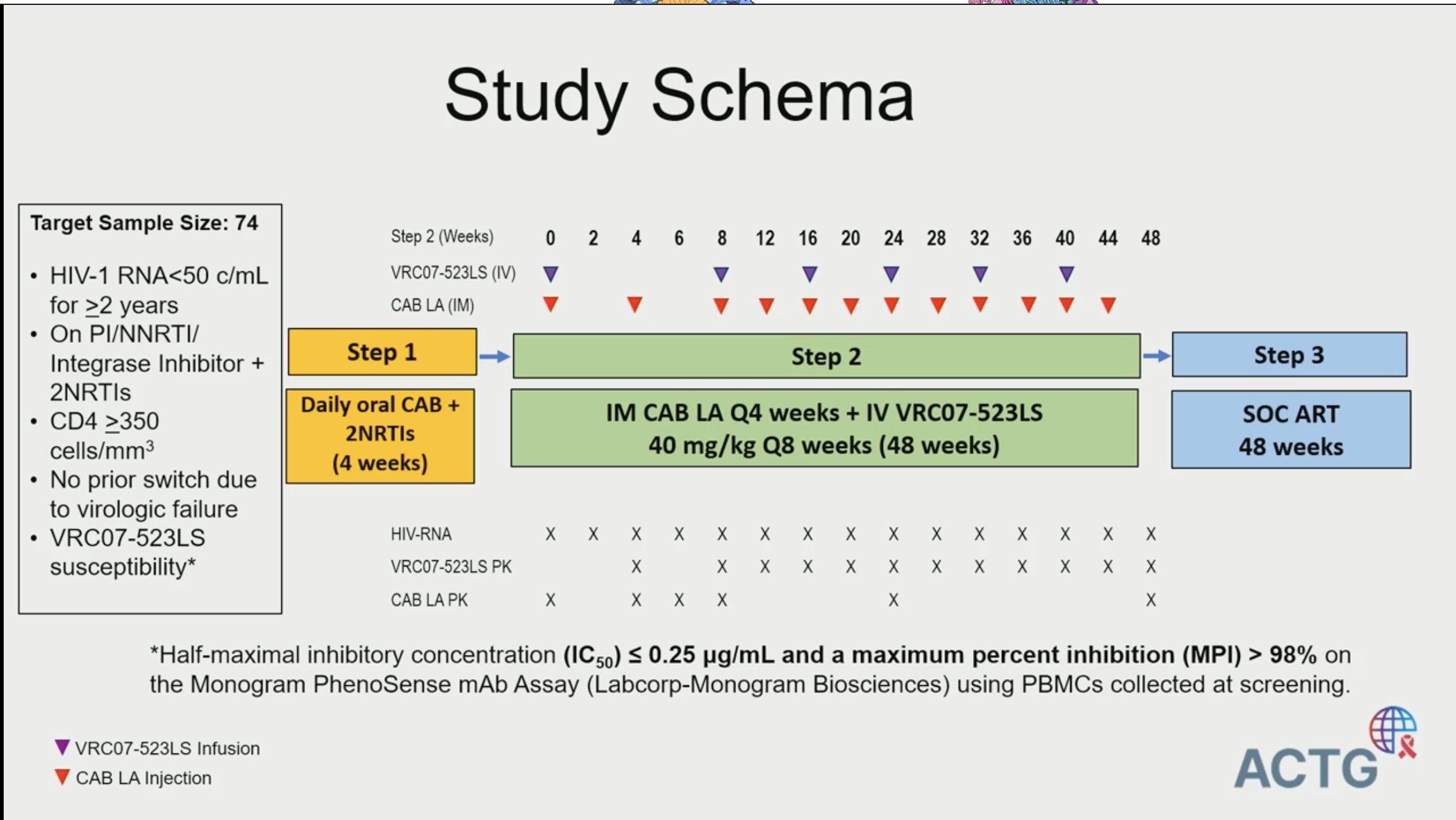 Taiwo B et al.  CROI 2024; March 3-6, 2024. Abst. 208
Seguridad y eficacia de VRC07-523LS más cabotegravir de acción prolongada. ACTG A5357Características basales
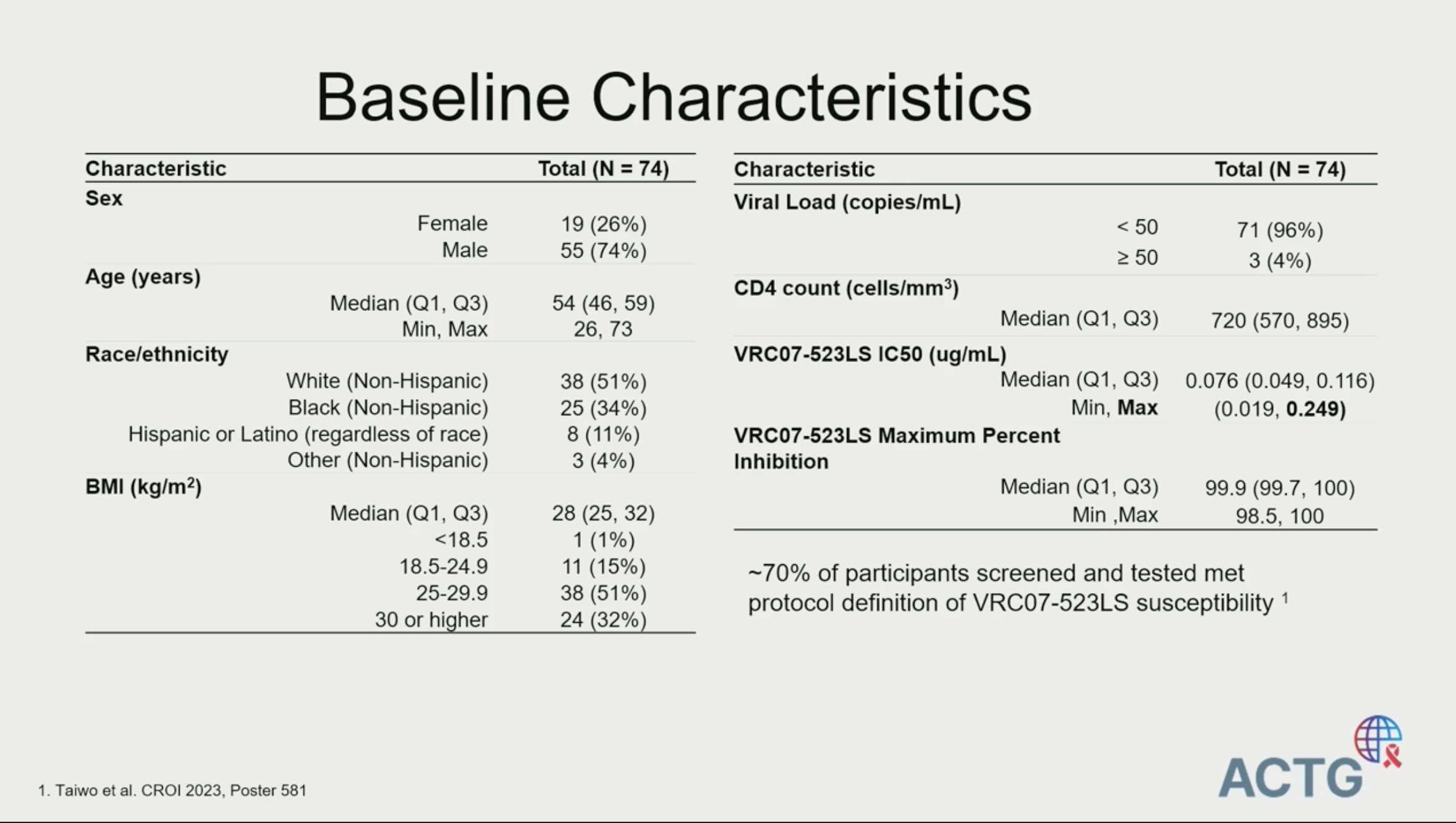 Taiwo B et al.  CROI 2024; March 3-6, 2024. Abst. 208
Seguridad y eficacia de VRC07-523LS más cabotegravir de acción prolongada. ACTG A5357Eficacia
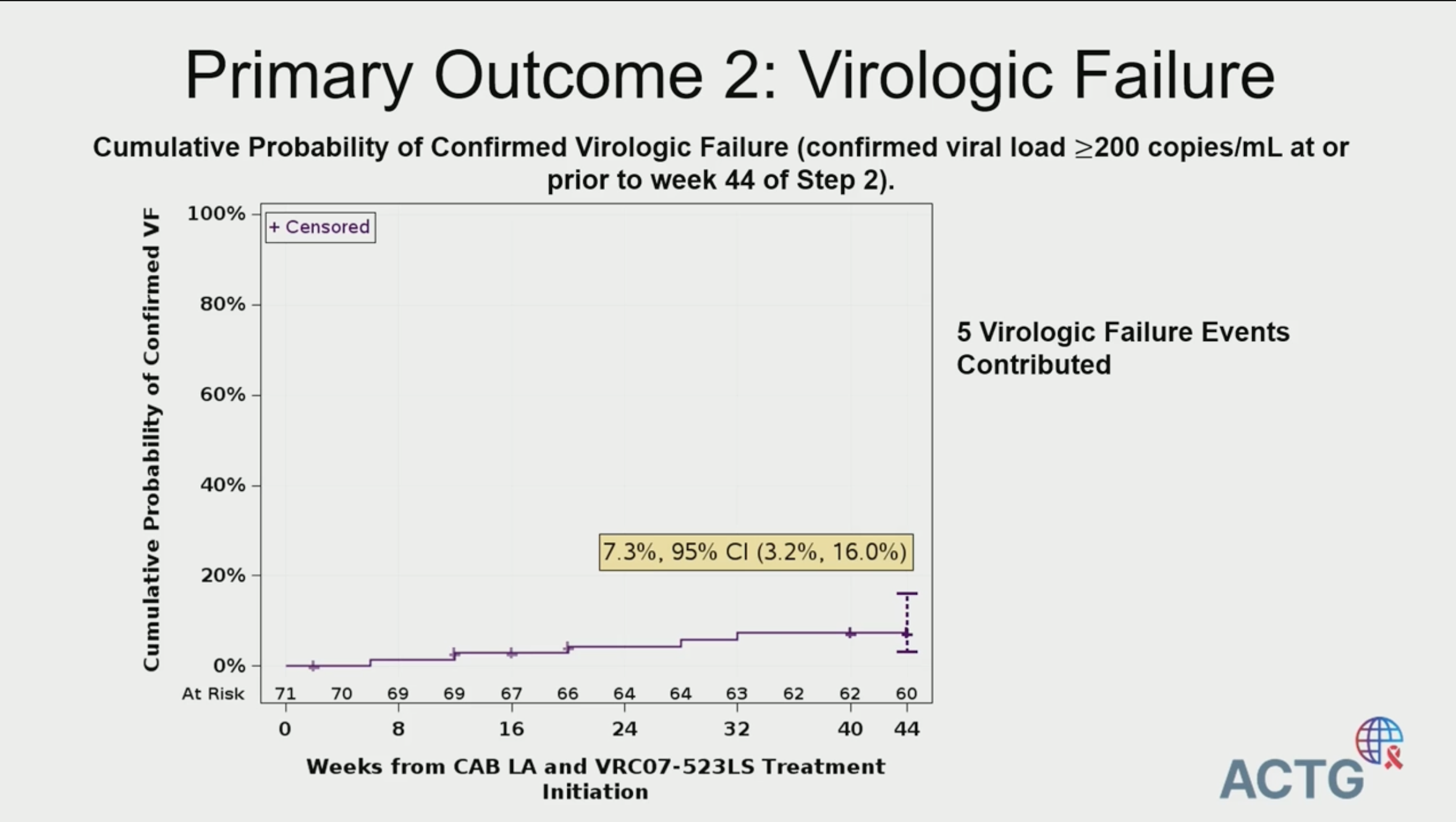 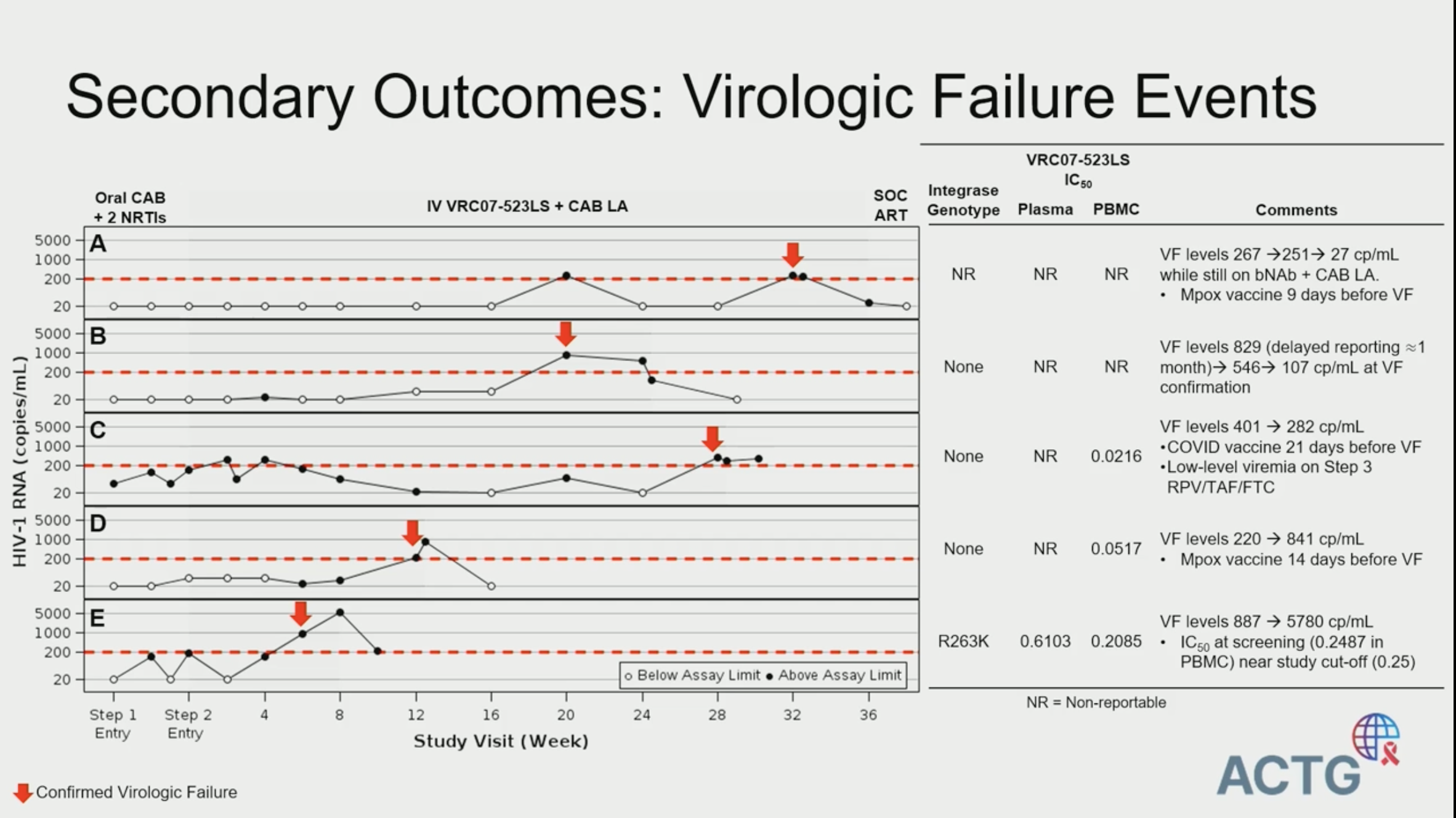 5 FV
Taiwo B  et al.  CROI 2024; March 3-6, 2024. Abst. 208
Lenacapavir más bNAbs para personas con VIH y sensibilidad a teropavimab o zinlirvimab
Objetivo: Evaluar la seguridad y eficacia de LEN + TAB + ZAB en participantes virológicamente suprimidos altamente susceptibles a TAB o ZAB, pero no a ambos bNAbs.
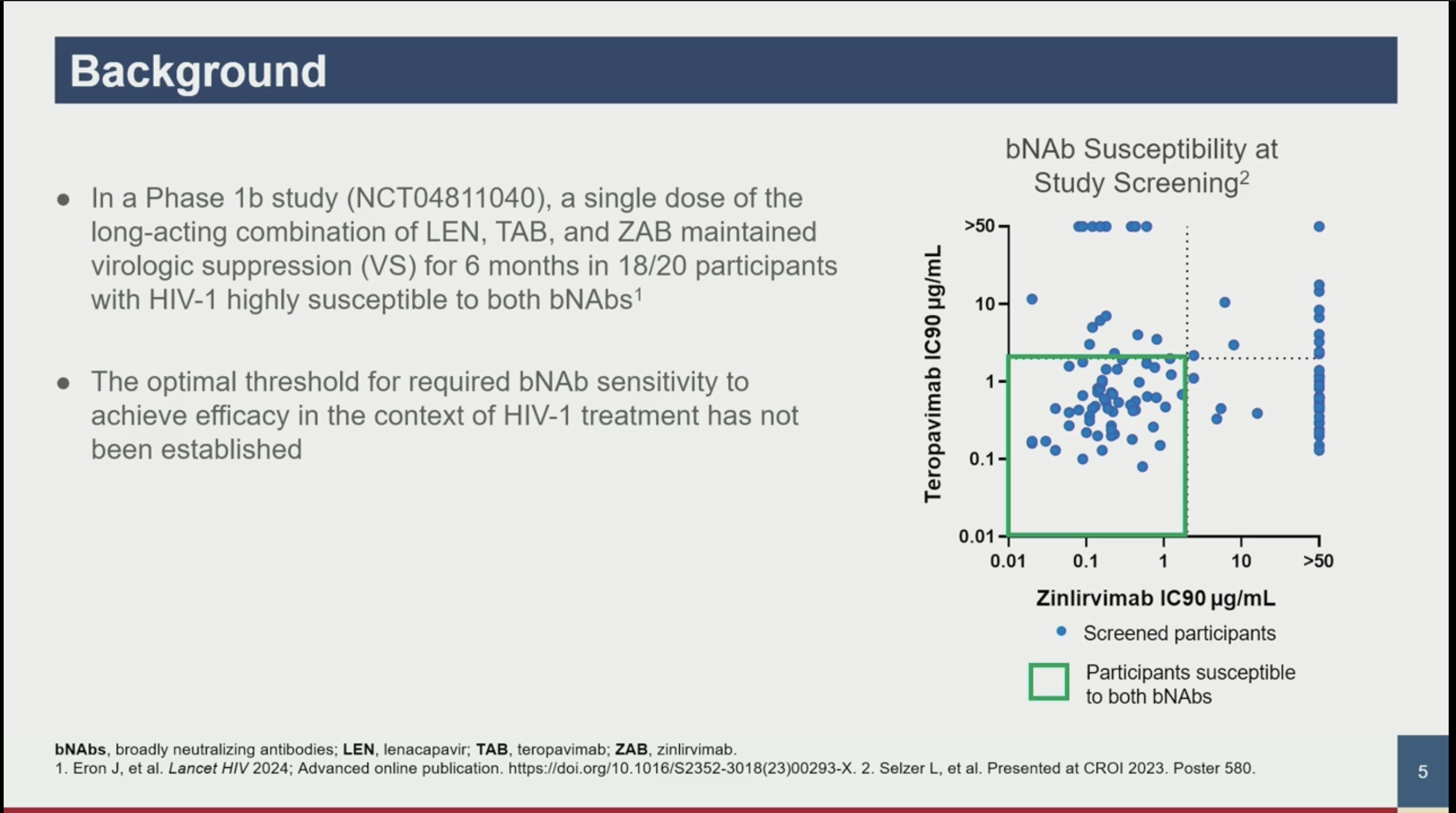 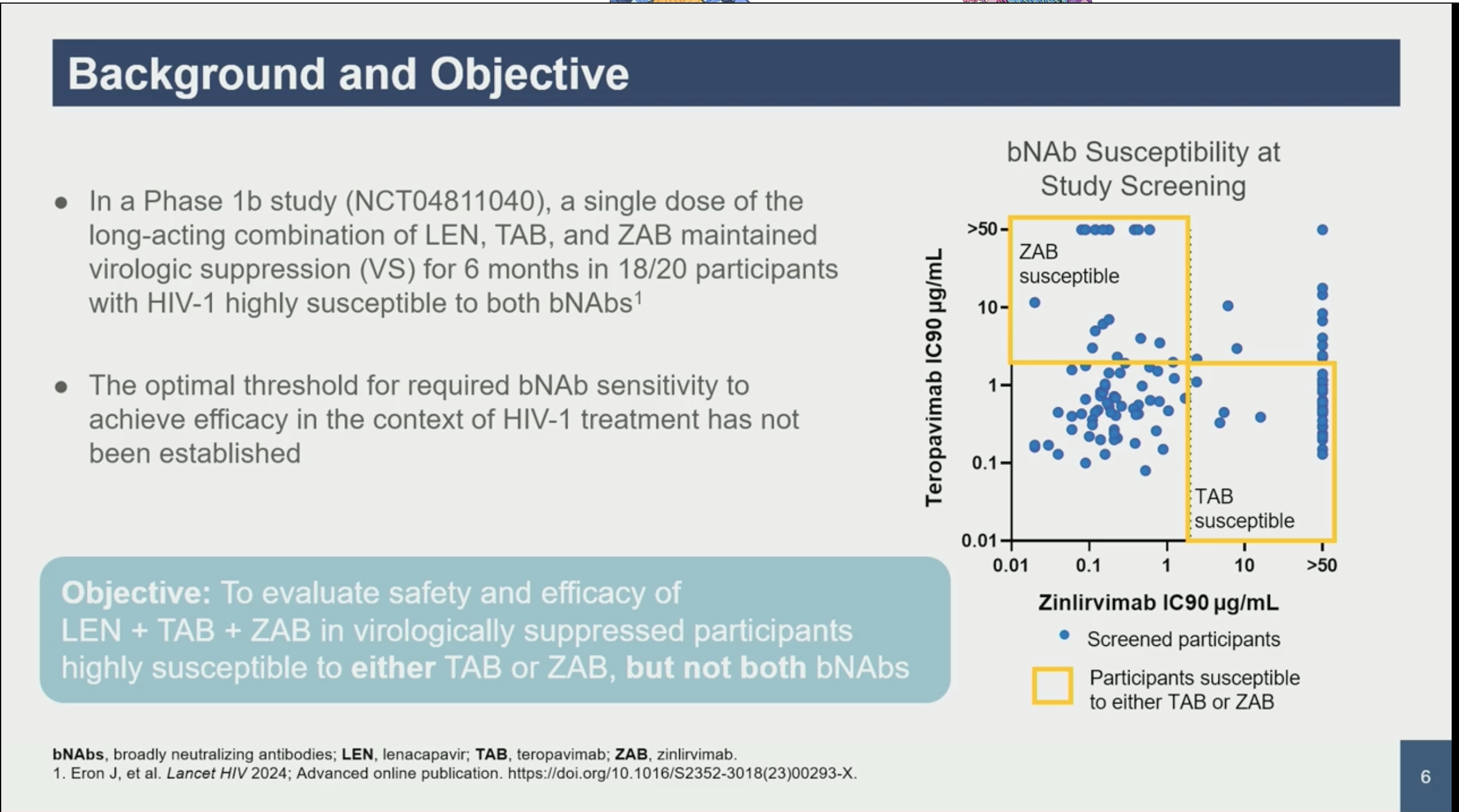 50% sensibles a 2
90% sensibles a 1
Eron J  et al.  CROI 2024; March 3-6, 2024. Abst. 130
Lenacapavir más bNAbs para personas con VIH y sensibilidad a teropavimab o zinlirvimab
Objetivo: Evaluar la seguridad y eficacia de LEN + TAB + ZAB en participantes virológicamente suprimidos altamente susceptibles a TAB o ZAB, pero no a ambos bNAbs.
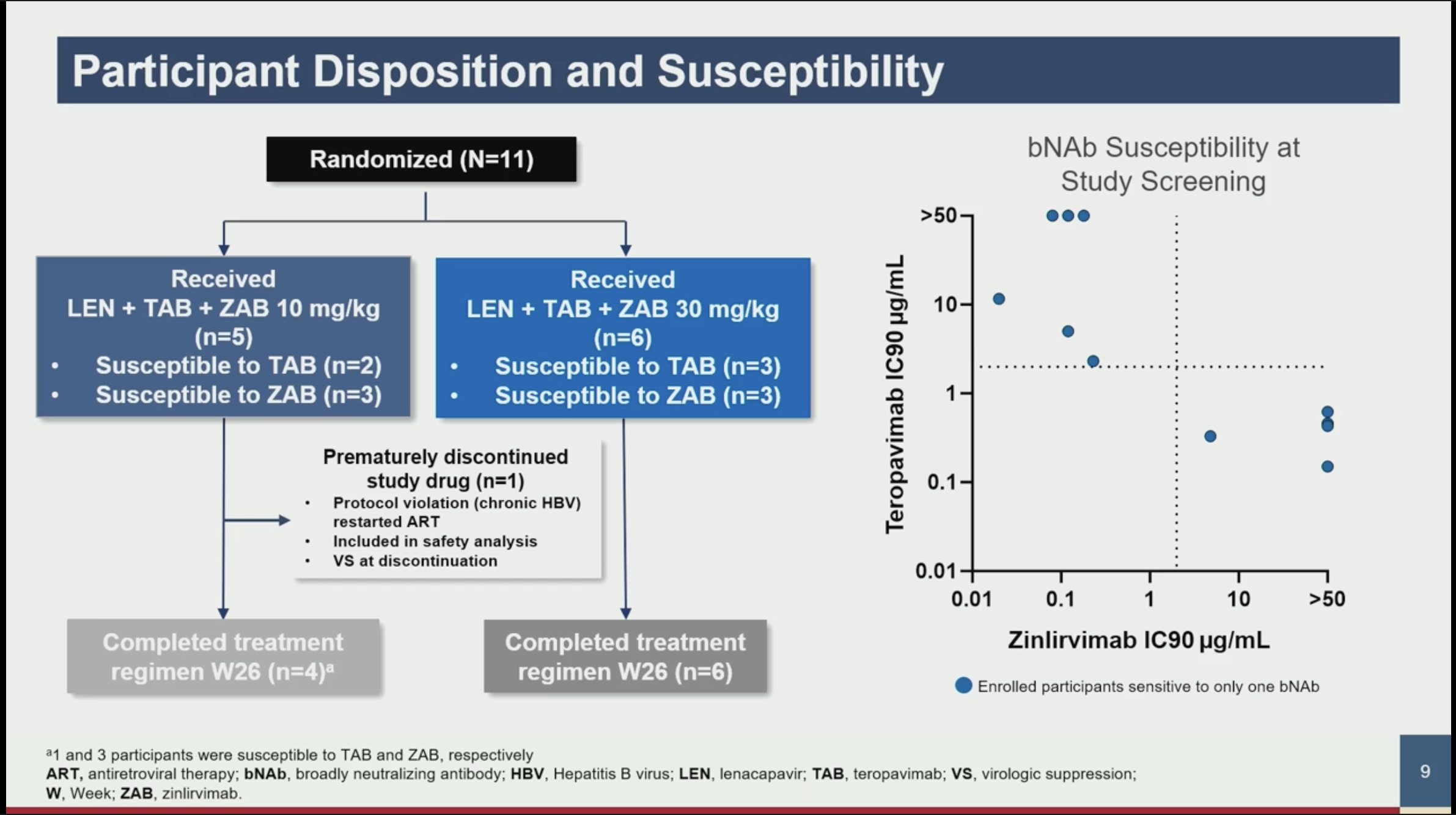 Eron J et al.  CROI 2024; March 3-6, 2024. Abst. 130
Lenacapavir más bNAbs para personas con VIH y sensibilidad a teropavimab o zinlirvimab
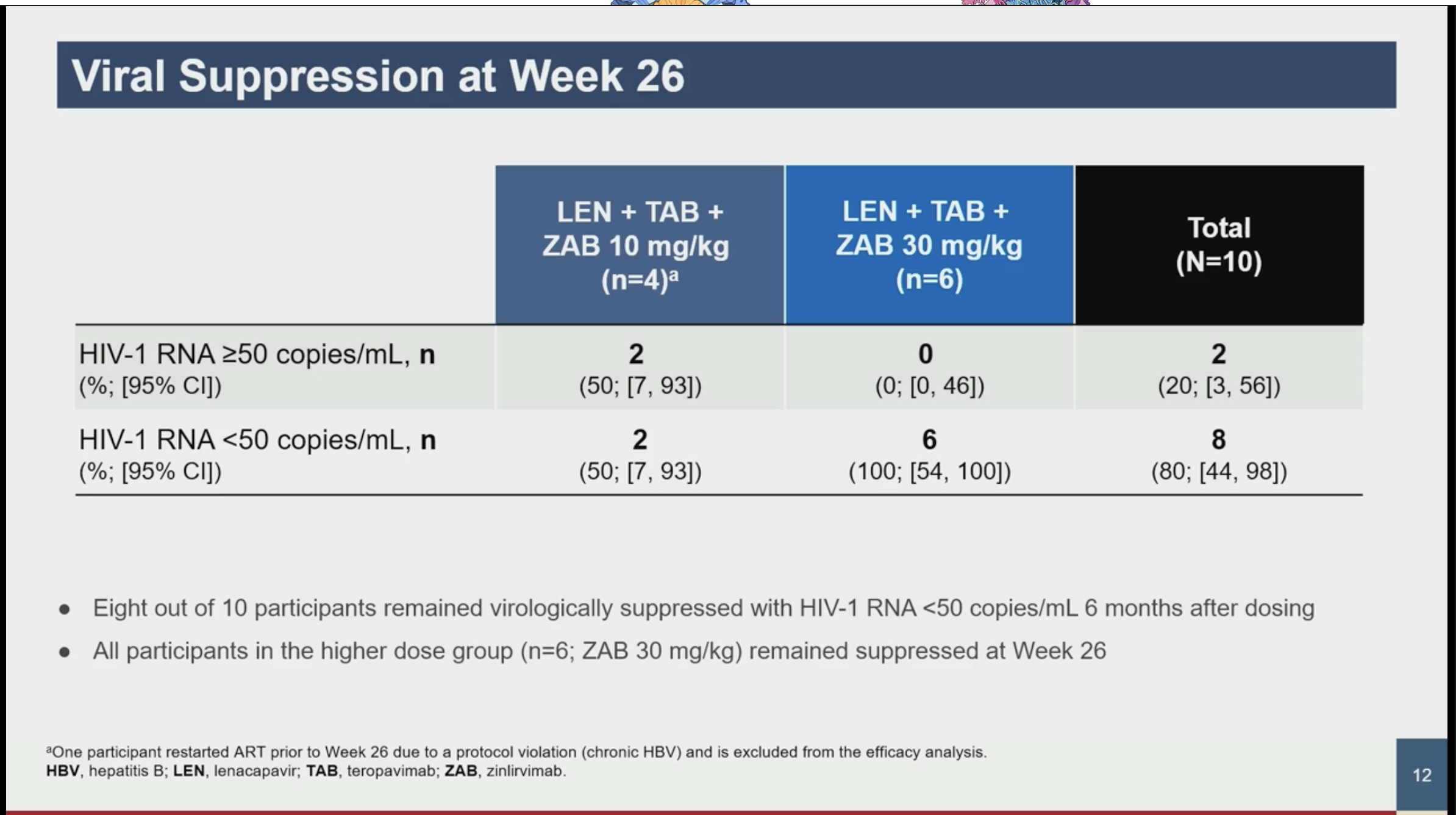 Eron J, et al.  CROI 2024; March 3-6, 2024. Abst. 130
Estudio de fase II sobre el cambio a BIC diario + LEN en individuos con una pauta de tratamiento del VIH de varias tabletas
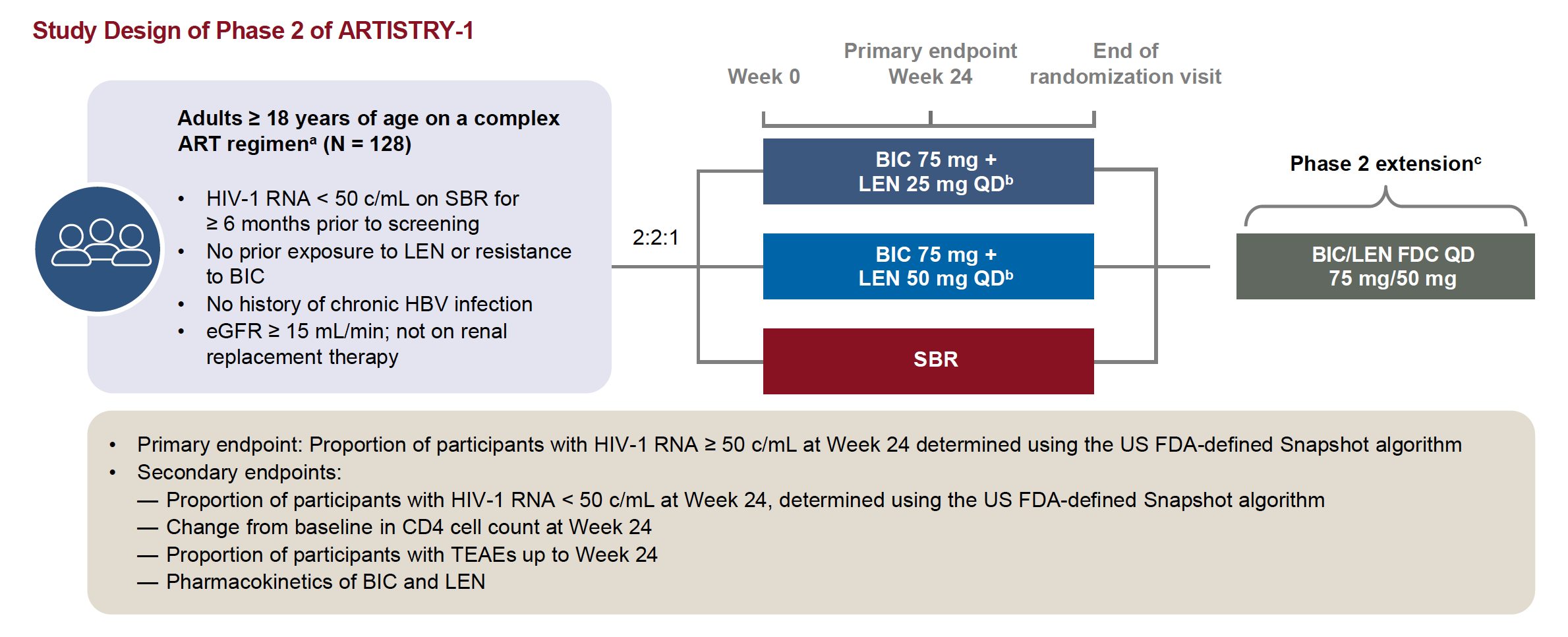 Mounzer K et al.  CROI 2024; March 3-6, 2024. Abst. 642
Estudio de fase II sobre el cambio a BIC diario + LEN en individuos con una pauta de tratamiento del VIH de varias tabletas
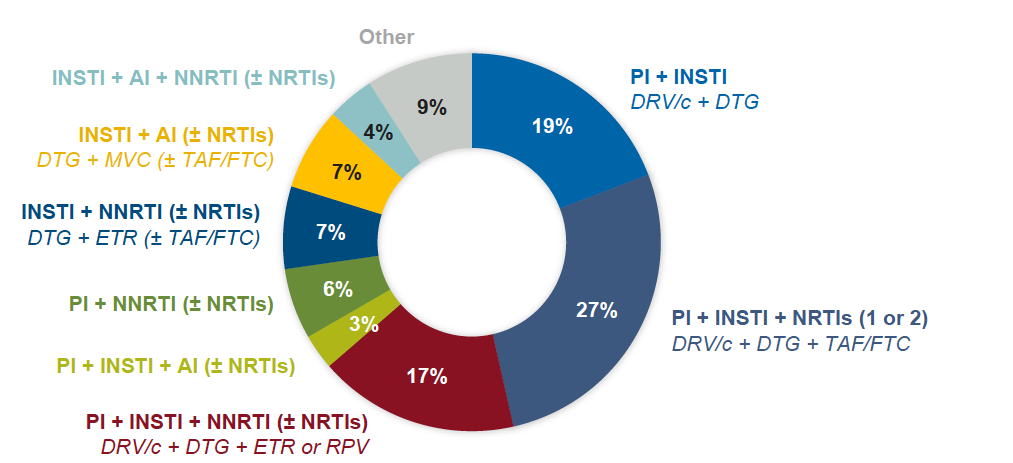 Mounzer K  et al.  CROI 2024; March 3-6, 2024. Abst. 642
Estudio de fase II sobre el cambio a BIC diario + LEN en individuos con una pauta de tratamiento del VIH de varias tabletas
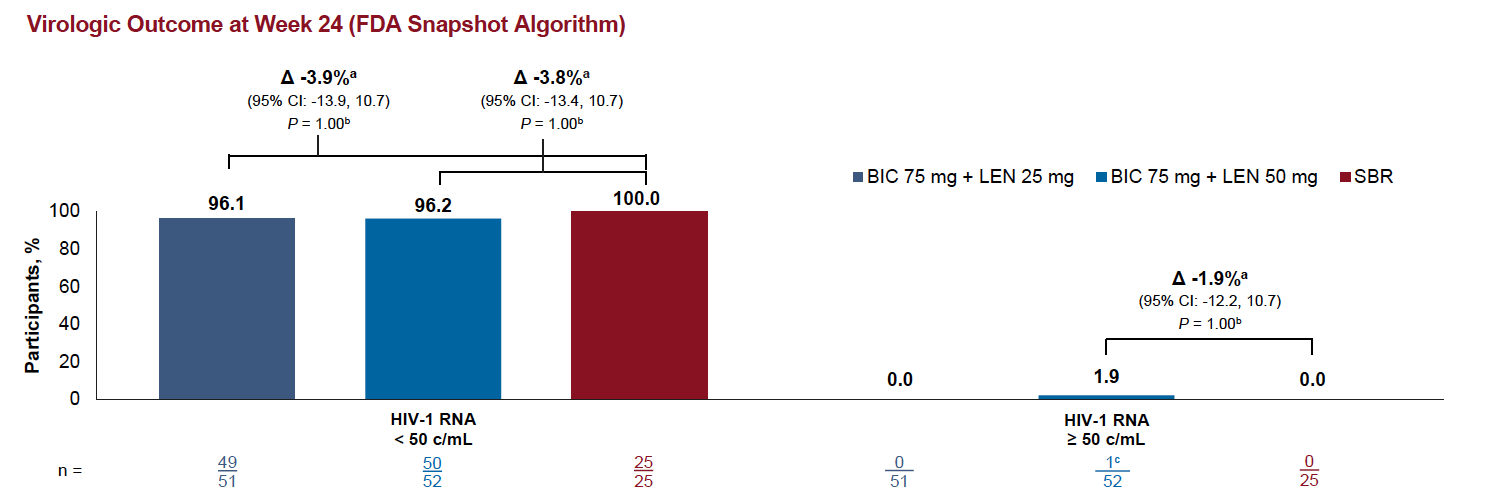 cHIV-1 RNA ≥ 50 c/mL in Week 24 window (later suppressed to < 50 c/mL without regimen change). No genotype/phenotype was performed as virologic failure did not reach threshold as per protocol (> 200 c/mL).
Mounzer K  et al.  CROI 2024; March 3-6, 2024. Abst. 642
Eficacia y seguridad de islatravir semanal más lenacapavir en PVH a las 24 semanas: estudio de fase II
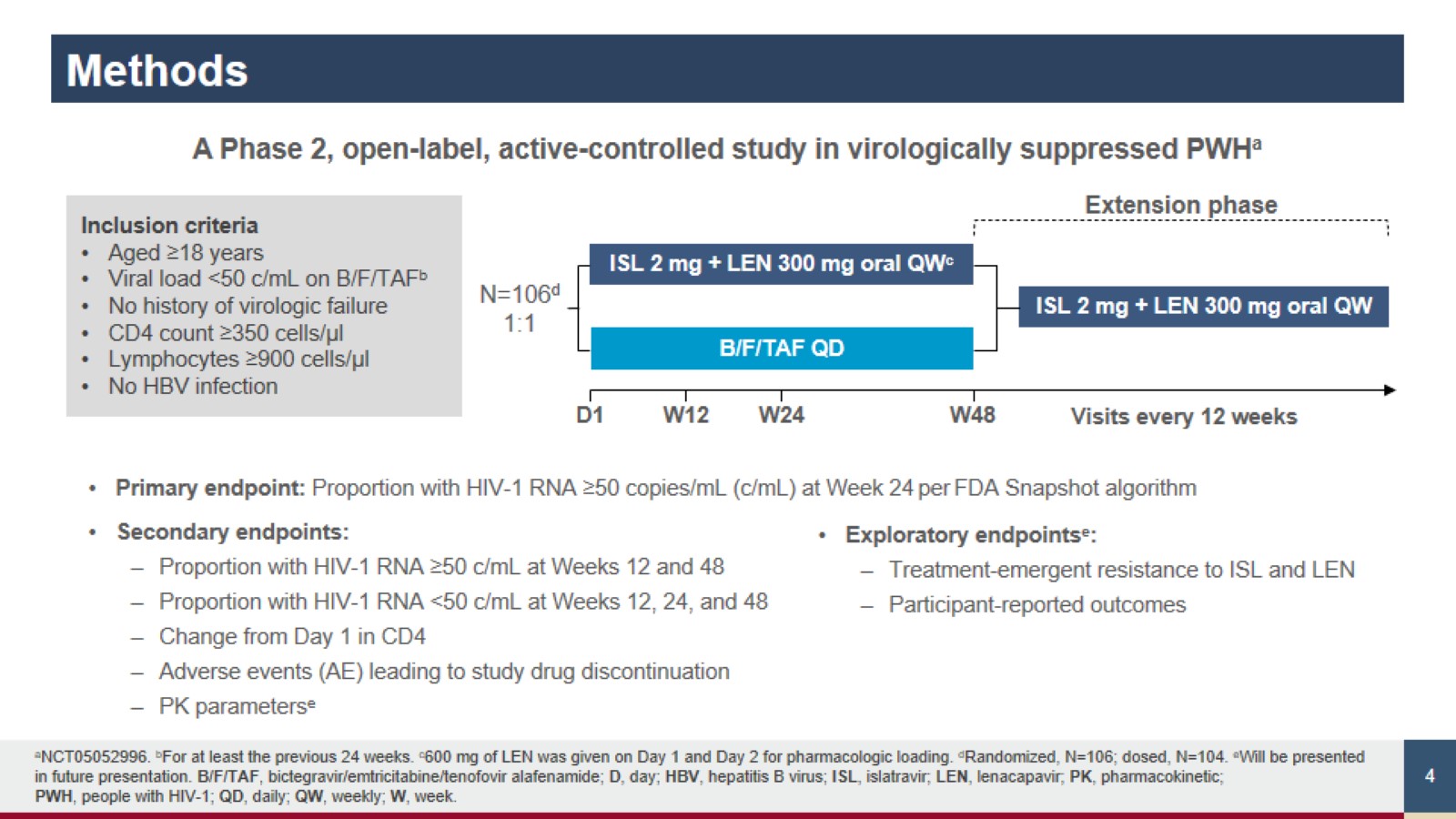 Colson AE et al.  CROI 2024; March 3-6, 2024. Abst. 208
Eficacia y seguridad de islatravir semanal más lenacapavir en PVH a las 24 semanas: estudio de fase II
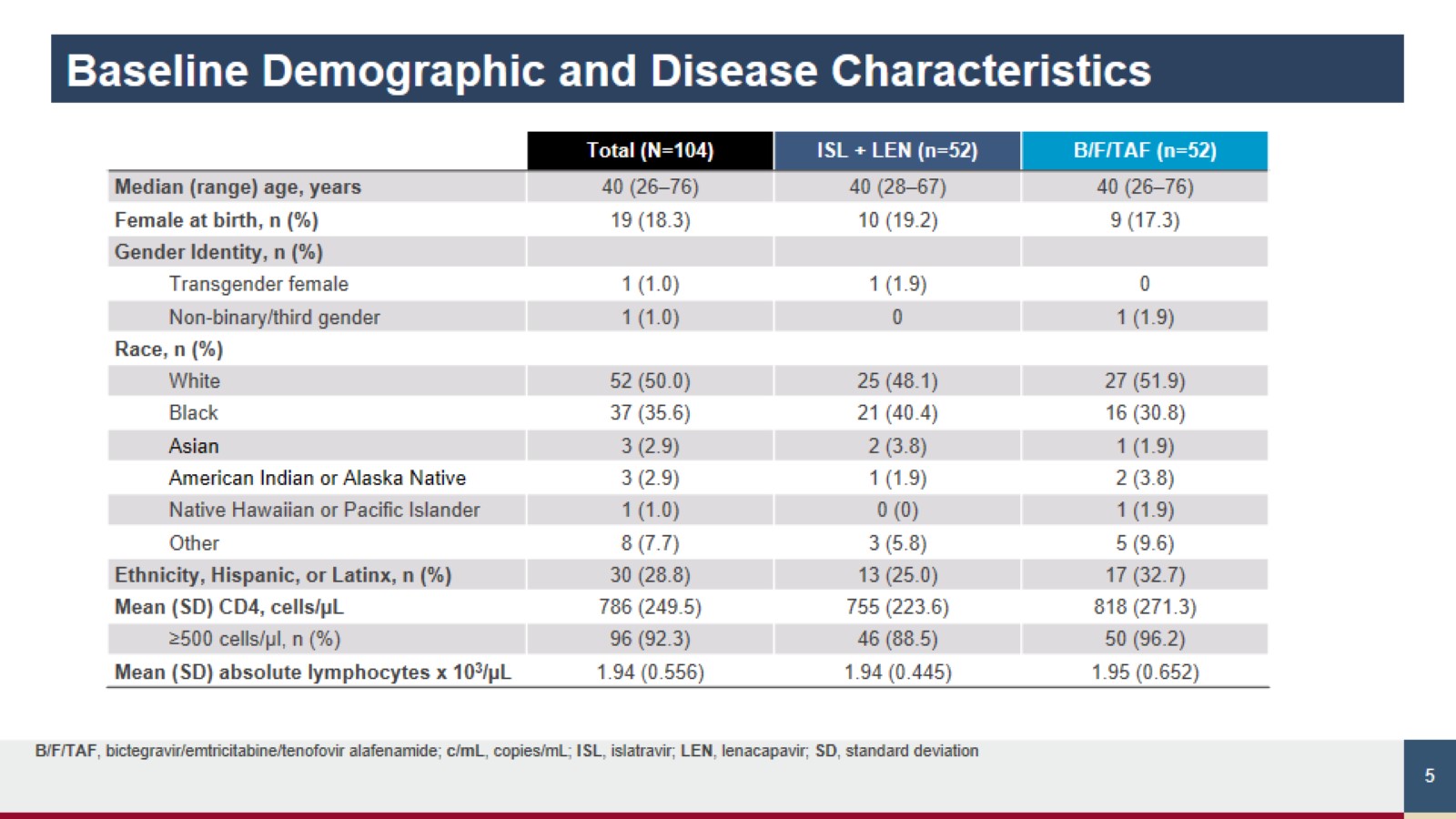 Colson AE et al.  CROI 2024; March 3-6, 2024. Abst. 208
Eficacia y seguridad de islatravir semanal más lenacapavir en PVH a las 24 semanas: estudio de fase II
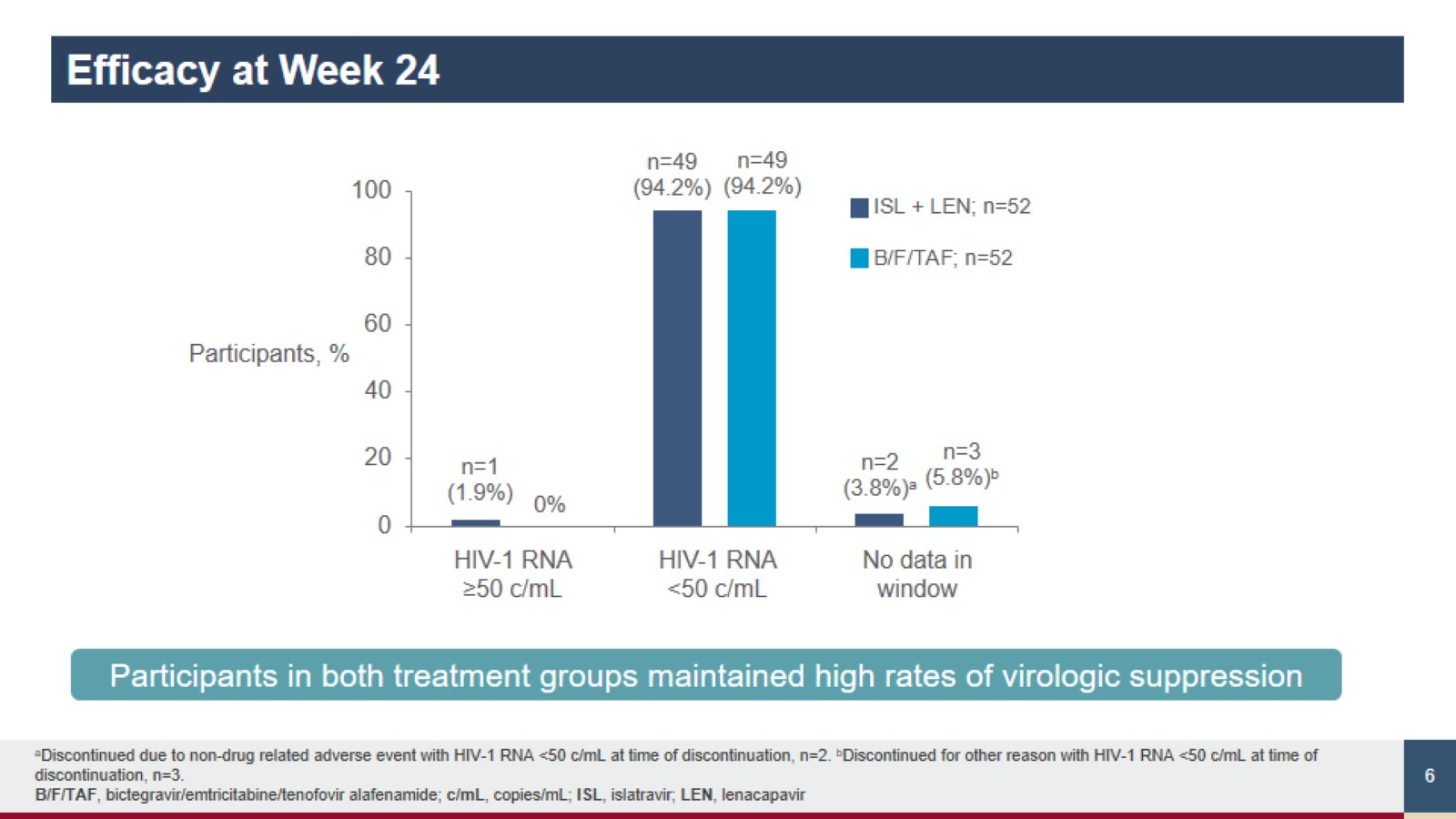 Colson AE  et al.  CROI 2024; March 3-6, 2024. Abst. 208
Eficacia y seguridad de islatravir semanal más lenacapavir en PVH a las 24 semanas: estudio de fase II
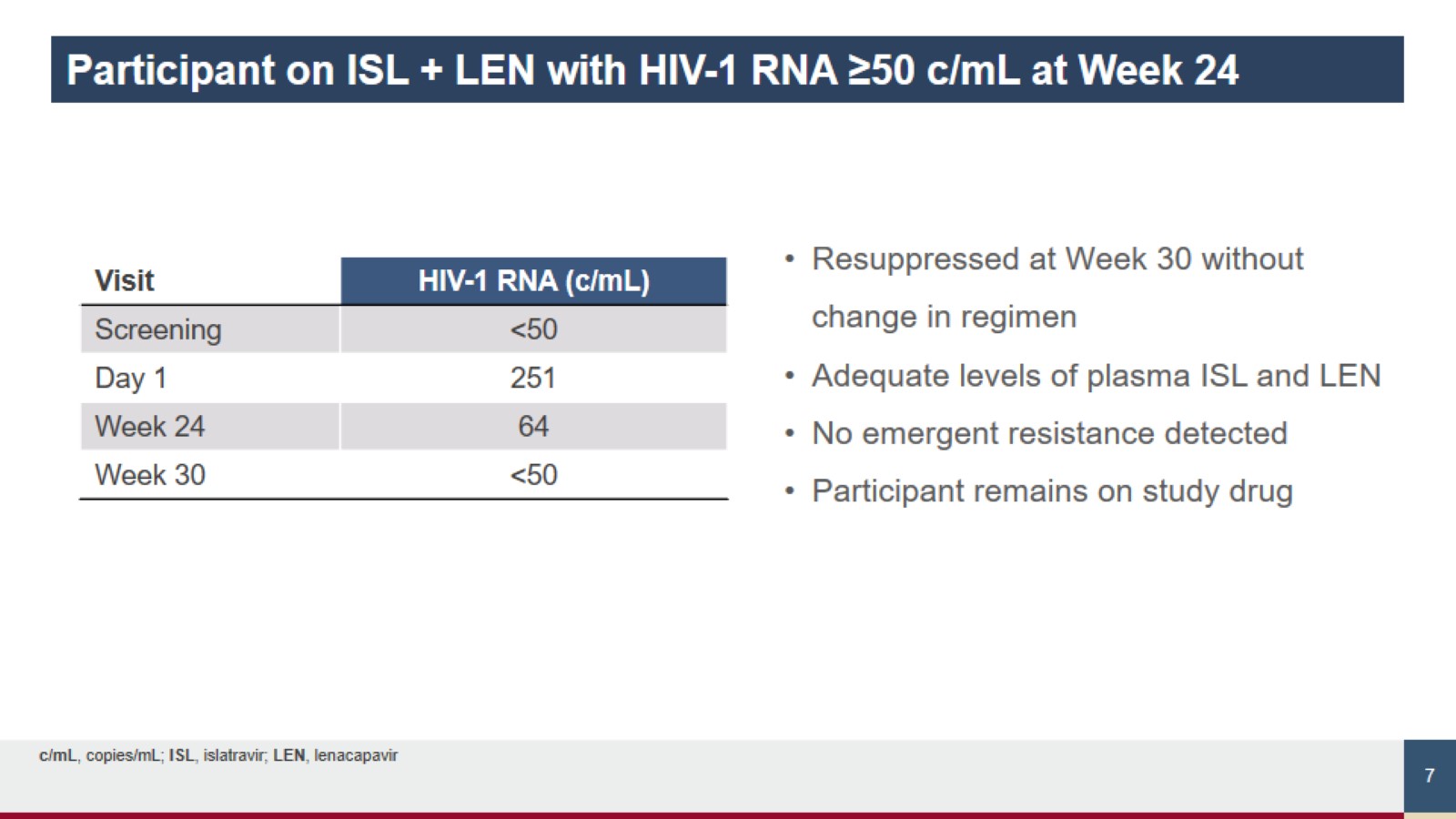 Colson AE et al.  CROI 2024; March 3-6, 2024. Abst. 208
Eficacia y seguridad de islatravir semanal más lenacapavir en PVH a las 24 semanas: estudio de fase II
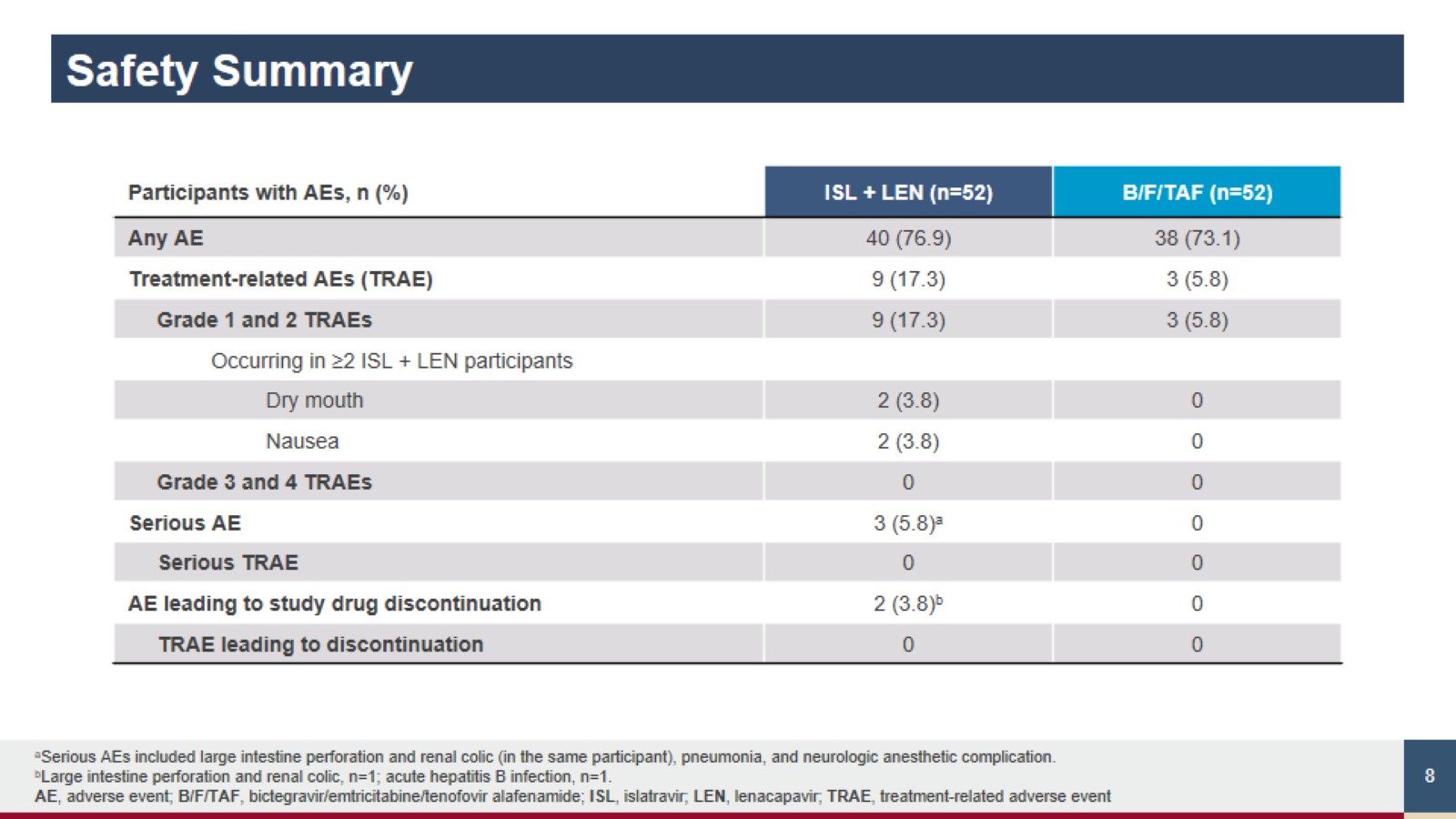 Colson AE et al.  CROI 2024; March 3-6, 2024. Abst. 208
Eficacia y seguridad de islatravir semanal más lenacapavir en PVH a las 24 semanas: estudio de fase II
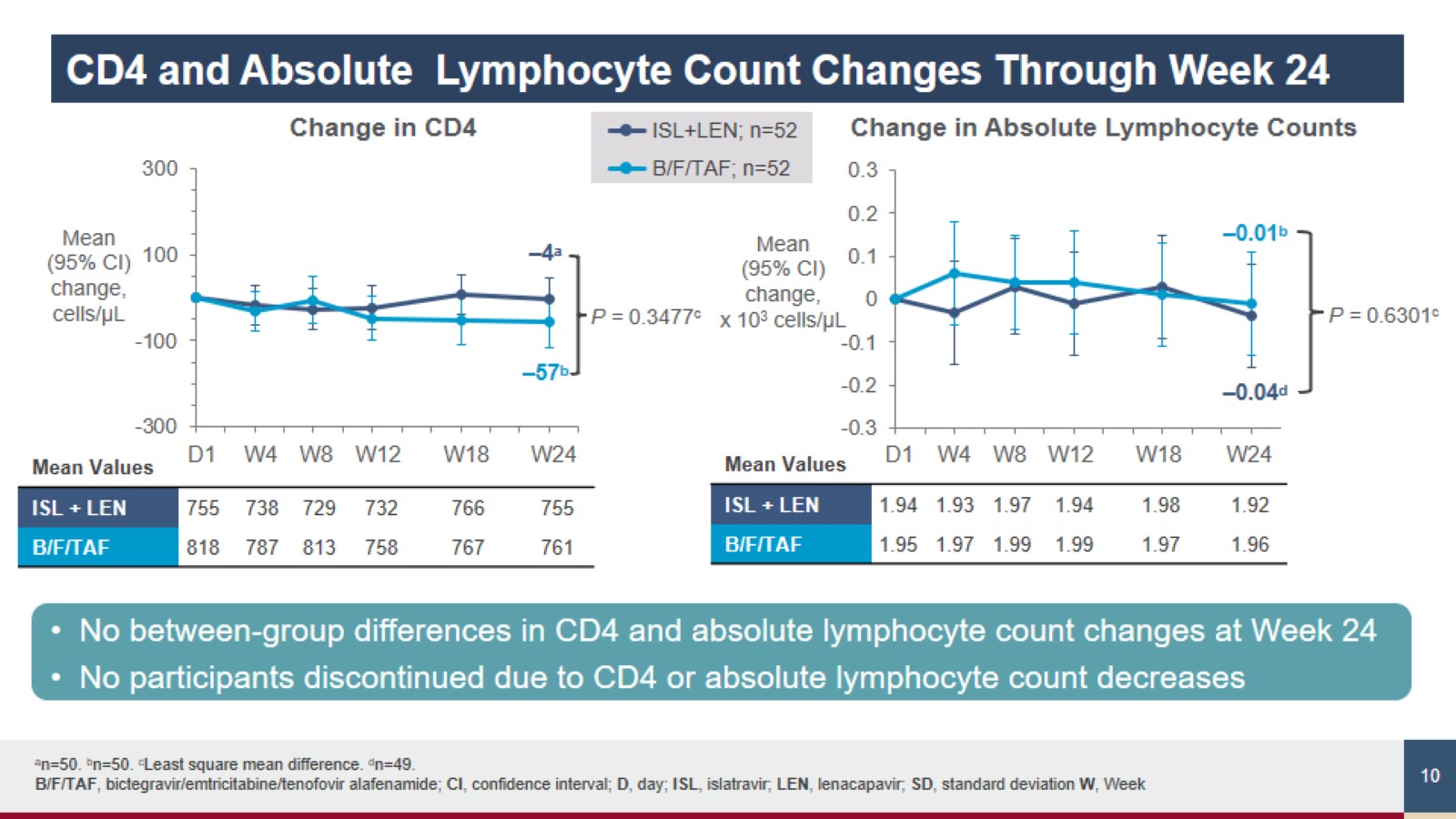 Colson AE et al.  CROI 2024; March 3-6, 2024. Abst. 208
Mensajes Clave
¿bNabs?
Elevada proporción de fallos de cribado debidos a la resistencia
Demostración de niveles que “deberían” ser activos
No tan bueno como el ART standard
TAR HIBRIDO: ¿Tiene futuro?
CAB LA + VRC07: 7.3% FV
LEN LAC + TAB + ZAB q 6 meses, pero test de susceptibilidad
BIC/LEN oral QD STR: simplificación en el contexto de resistencias
LENACAPAVIR + ISLATRAVIR ORAL SEMANAL
OO0: Oral, once weekly, 0 resistance. Atentos a la fase III